Introducing the Specifications of the MEF
MEF 39: Service OAM Performance Monitoring YANG ModuleTechnical Specification
Outline
Approved MEF Specifications
This presentation 
About this Specification
In Scope / Out of Scope
Terminology, Concepts & Relationship to other standards
Section Review
Major topics
Minor topics
Examples/Use Cases
Summary
Approved MEF Specifications*
*Current at time of publication. See MEF web site for official current list, minor updates and superseded work (such as MEF 1 and MEF 5)
Approved MEF Specifications
Approved MEF Specifications
MEF Specification Overview
MEF 39 - Service OAM Performance Monitoring YANG Modules Technical Specification
Purpose
Specifies the Performance Monitoring (PM) YANG Modules necessary to implement Service Operations, Administration, and Maintenance (OAM) that satisfies the Service OAM requirements and framework specified by MEF 17, MEF 35, the PM management objects specified in MEF 7.1, MEF 36,  and the PM functions defined in ITU-T Y.1731.
Audience
Applicable to entire Metro Ethernet Market including Service Providers, Access Providers, equipment vendors, and EMS/NMS/OSS vendors to provision and monitor equipment that is MEF compatible.
Standardized Services
Overview of MEF 39
About MEF 39
Purpose: 
This presentation is an introduction to MEF 39 - Service OAM Performance Monitoring YANG Modules
Audience
Equipment Manufacturers building devices that will carry Carrier Ethernet  Services
Service Providers delivering Carrier Ethernet Services
EMS/NMS/OSS tool vendors developing back office applications for managing Carrier Ethernet Services
Other Documents
Presentations of other MEF specifications and an overview of all specifications is available on the MEF web site
Other materials such as white papers and case studies are also available
Service OAM
MEF 17 provides the framework
Relevant for Subscribers (customers), Operators and Service Providers
Fault Management IA (MEF 30)
FM of MEF Services
Specifies profile of protocols defined in IEEE 802.1Q and ITU-T Y.1731
Provides basic SOAM architecture and requirements for each of the recommended MEGs
Performance Management IA (MEF 35)
PM of MEF Services
Specifies profile of protocols defined in ITU-T Y.1731
MEF 31 & MEF 36
SNMP MIBs (Definition of Management Objects) for FM (MEF 31) and PM (MEF 36)
Provides data models for SNMP-based network management
MEF 39 - In Scope/Out of Scope
MEF 39 requirements are primarily driven by MEF 35 and leverage the OAM functions & managed objects defined by MEF 7.1, and ITU-T Y.1731
Managed objects to perform Performance Monitoring functions such as loss and delay measurements and threshold crossing alerts are covered in this Technical Specification
SOAM Fault Management YANG capabilities are covered in MEF 38
Terminology and Concepts
MEF 39 adheres to MEF 30 & 35 terminology:
Refer to MEF 30 for ME, MEG, MEP, MIP, MEG Level, MEG CoS
Refer to MEF 35 for Single-Ended, Dual-Ended, one-way, two-way,  PM Function, PM Session, PM Solution, PM Tool,  Controller MEP, Responder MEP,  Measurement Bin, and Measurement Interval
MEF 38 introduces protocol specific terminology
Network Configuration Protocol (NETCONF)
NETCONF Client/Server
YANG Data Modeling Language and Modules
Element/Network Management System (EMS/NMS)
Operations Support System (OSS)
Remote Procedure Call (RPC)
Extensible Markup Language (XML)
Secure Shell (SSH)
MEF 30 & 35 aligns with terminology found in ITU Y.1731
Relationship with other Specifications
MEF Service Lifecycle and SOAM
Network Management
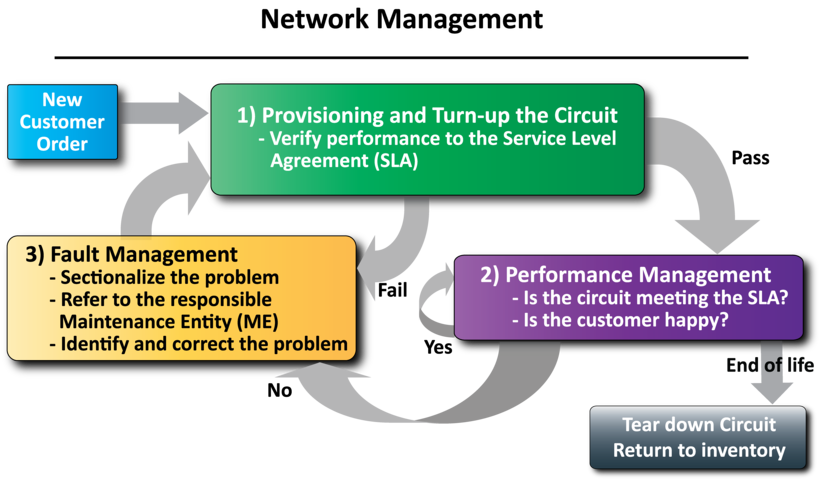 Performance Management is use to monitor the service
MEF Specification Section Review
Introducing MEF 39
The presentation is broken into sections:
Overview of NETCONF and YANG  
Network Management Concepts/Topologies
Overview of PM Module
Detailed YANG Tree output
Summary
Where to find additional information
Overview of NETCONF
NETCONF is an IETF network management protocol designed to manage configuration:
Distinction between configuration and state data 
Multiple configuration data stores:
Candidate, Running, Startup
Configuration change validations
Configuration change transactions 
Selective data retrieval with filtering
Extensible Remote Procedure Call (RPC) mechanism
Overview of YANG
YANG is a data modeling language for NETCONF:
Human readable, and easy to learn representation
Hierarchical configuration data models
Reusable types and groupings (structured types) 
Extensibility through augmentation mechanisms
Supports definition of operations (RPCs)
Formal constraints for configuration validation
Data modularity through modules and sub-modules
Well defined versioning rules
Why Not SNMP for Configuration?
NETCONF specifically not meant to replace SNMP in general but to significantly improve in the area of configuration management
Management Framework
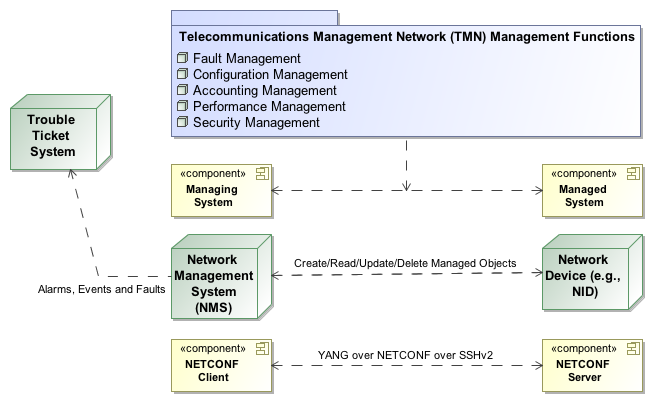 NETCONF 4-Layer Model
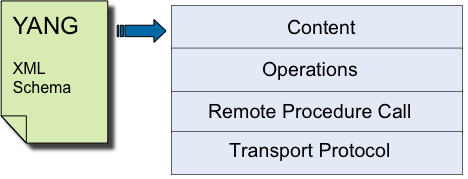 Service OAM
ITU-T Y.1731  End-to-End Performance Monitoring
IEEE 802.1ag  End-to-End Connectivity Fault Management
SOAM PM YANG Module Overview
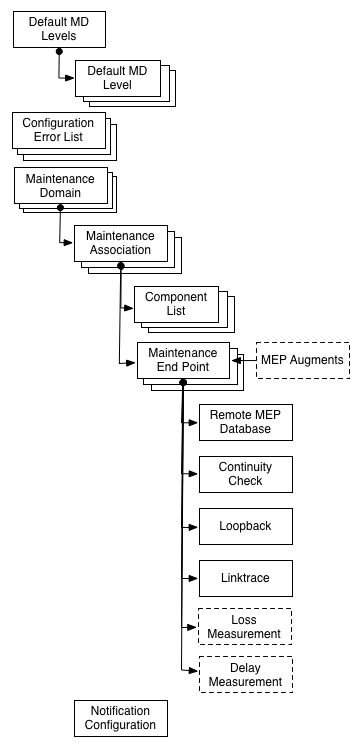 Performance Monitoring module augments the CFM MEP with parameters/functions related to SOAM PM
Defines Loss Measurement
Defines Delay Measurement
Defines PM Notifications
YANG Module Details
The following slide includes an embedded HTML file which details the data model hierarchy of the module
Refer to the specification for detailed descriptions
Module Details
Module Tree View Symbol Legend
config indicates a configuration node
no config indicates operational state data
[Brackets] enclose & identify list keys
? indicates optional node
(Parentheses) enclose choice and case nodes
case nodes are marked with a colon :
Leaf nodes are followed by their data type
Note: Double-click the icon to launch
a web browser to view a navigable version
of the YANG PM Module. The Module
is best viewed with Google Chrome or
Mozilla Firefox.
Remote Procedure Calls (RPCs)
YANG RPCs are used to define NETCONF RPC Operations
Each RPC node has a mandatory identifier.
An optional input is defined which includes the input parameters to the operation.
An optional output is defined which includes the outputs from the operation.
Notifications
YANG notifications are used to define NETCONF Notifications
Each Notifications node has a mandatory identifier.
A leaf marked as mandatory=true must be sent in the notification.
Summary
Summary MEF 39
MEF 39 defines the managed objects specified with the YANG data modeling language for using the NETCONF network management interface for the MEF 35 Service OAM Performance Monitoring protocol
MEF 39 enables MEF equipment providers to provide a standardized XML-based new generation management interface for the SOAM Performance Monitoring functions:
Loss Measurement
Delay Measurement
Threshold Crossing Configuration and Alerts
Related Specifications
MEF 35 SOAM PM 
ITU-T Y.1731
MEF 17 SOAM Requirements & Framework - Phase 1
MEF 12.1 CE Network Architecture Framework Part 2: ETH Service Layer – Base Elements
IETF RFC 6241 (NETCONF) & RFC 6020 (YANG)
Final Word
Service OAM  
In the context of MEF 39, data models (YANG Modules) are defined that support service-level OAM in CENs 
Next Actions (For Further Information)
Read the full MEF 35 Performance Monitoring Implementation Agreement specification
Read the full MEF 39 specification (note, review of  MEF 17, MEF 7.1, and MEF 15 may also be helpful)
Understand the principal Service OAM components and capabilities
[Speaker Notes: This section goes into further detail in detailing the defined Service Attributes and parameters requirement and recommendations as specified for each of the defined services: EPL, EVPL and E-LAN.

(Refer to the Specs and the accompanying Ethernet Service Description document for more details)]
For Full Details …
Please visit www.metroethernetforum.org Select Information Center on Left Navigation to access the full specification and extracted YANG files
E-Line Service type
Carrier Ethernet 2.0
EVPL Services
UNI
E-LAN Service type
Carrier Ethernet 2.0
EVP-LAN Service
UNI
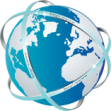 Internet
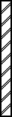 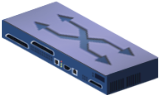 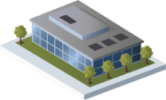 ISP POP
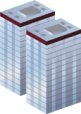 UNI
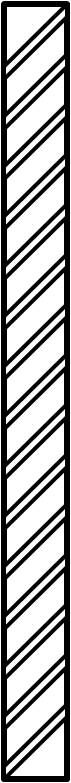 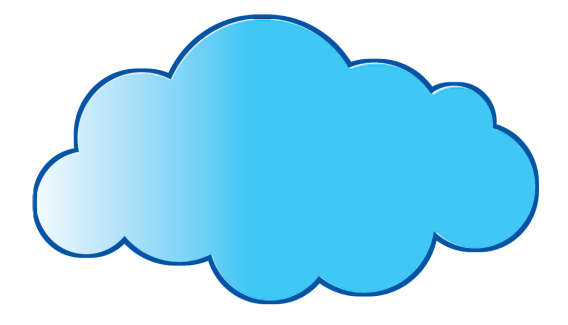 CE
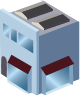 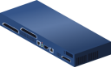 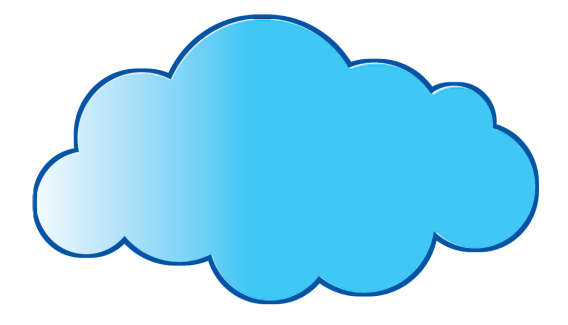 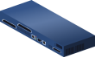 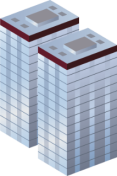 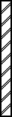 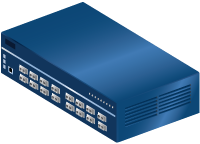 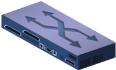 EVC:	Ethernet Virtual Connection
UNI:	User Network Interface. the physical demarcation point between the responsibility of the Service Provider and the responsibility of the End-User/Subscriber 
CE	Customer Equipment
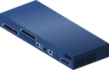 CE
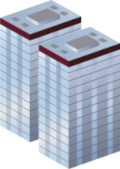 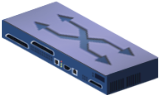 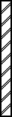 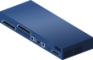 UNI
CE
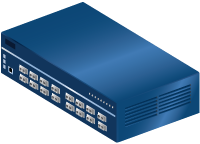 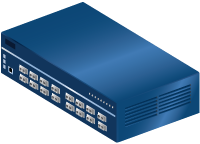 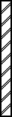 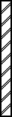 Carrier Ethernet Network
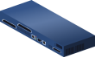 CE
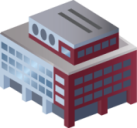 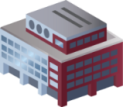 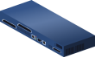 Carrier Ethernet Network
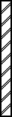 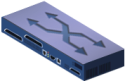 CE
UNI
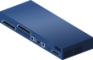 CE
UNI
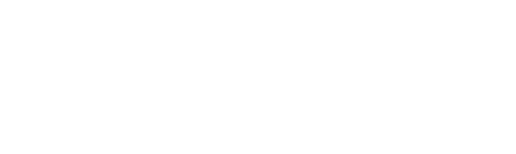 Accelerating Worldwide Adoption of Carrier-class Ethernet Networks and Services
www.MetroEthernetForum.org